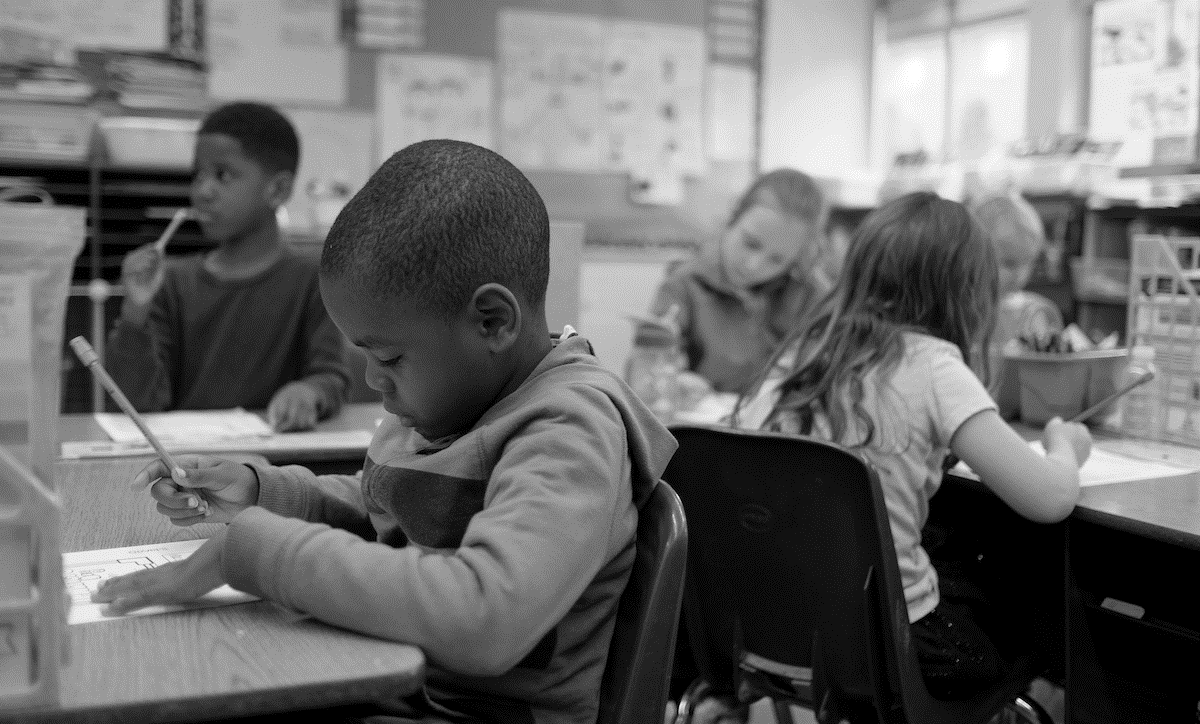 Seattle Public Schools
Southeast Seattle Education Coalition
October 16, 2019
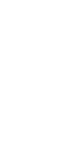 www.seattleschools.org | Division of Student Support Services
Our Story:  Seattle Schools ‘Design’ of Advanced Programs born as a segregated model
1980s 	SPS busing children across ship canal to de-segregate schools
	District opens Individual Progress Program (IPP)* and Horizon to offer segregated services to ‘Extremely Gifted’ students in response to white flight
1990s 	District discontinues controlled busing and offers families ‘school choice’
	Segregated Horizon/Spectrum classes continue only for designated ‘advanced’ students
2000s 	District returns to enrollment at neighborhood schools 
	Schools invited to offer Advanced Learning Opportunities (ALOs)
	Segregated Spectrum classrooms and Accelerated Progress Program (APP)  available to some through designation and only within some schools
2010+	Schools initiate blending of Spectrum
	APP changed to Highly Capable Cohort (HCC)
*Source: https://eric.ed.gov/?id=ED232347
Today’s approach is significantly disproportionate
Identification and Selection
Programs and Services
Advanced Learning Opportunities unsupported, inconsistent and varied across neighborhood elementary schools
Inconsistent secondary offerings across middle and high schools
Number of students of color enrolled in Highly Capable is unacceptable:
1% Black
<1% Native students
3% Hispanic
Referral initiated and required from family 
Testing occurs outside of school day; disconnected from instruction; 1x/year 
Cognitive and summative  achievement data measure 
Voluntary teacher recommendation 
Designation required for access to cohort/accelerated services
Source: 2018.19 OSPI Cedars Report
OSPI Washington State Report Card; SPS
Highly Capable Enrollment Data Highlights Inequities
Sources:  2018 OSPI Score Card; 2018.19 HC Cedars Report
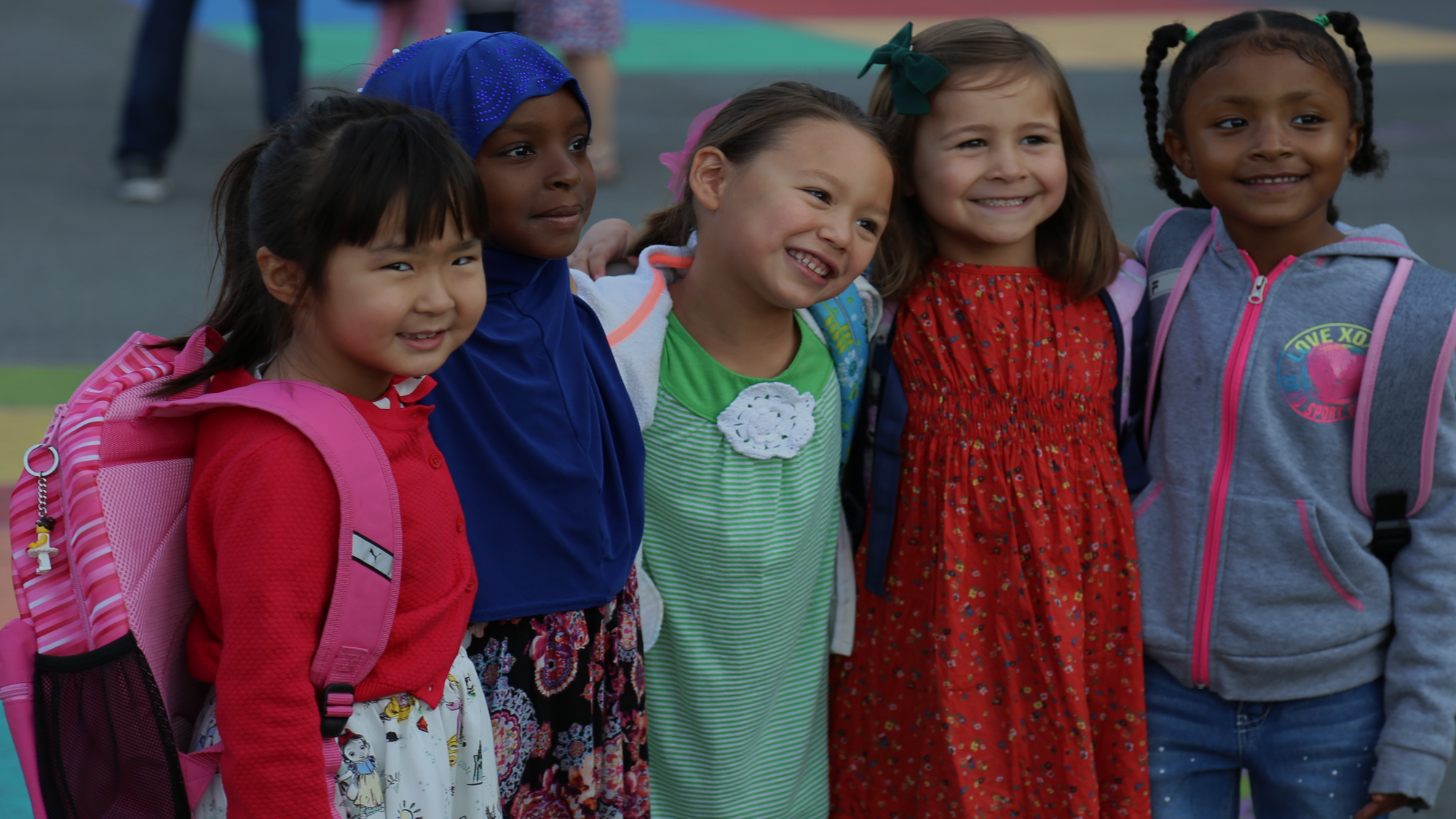 2020: Turning the page toward
Seattle Excellence
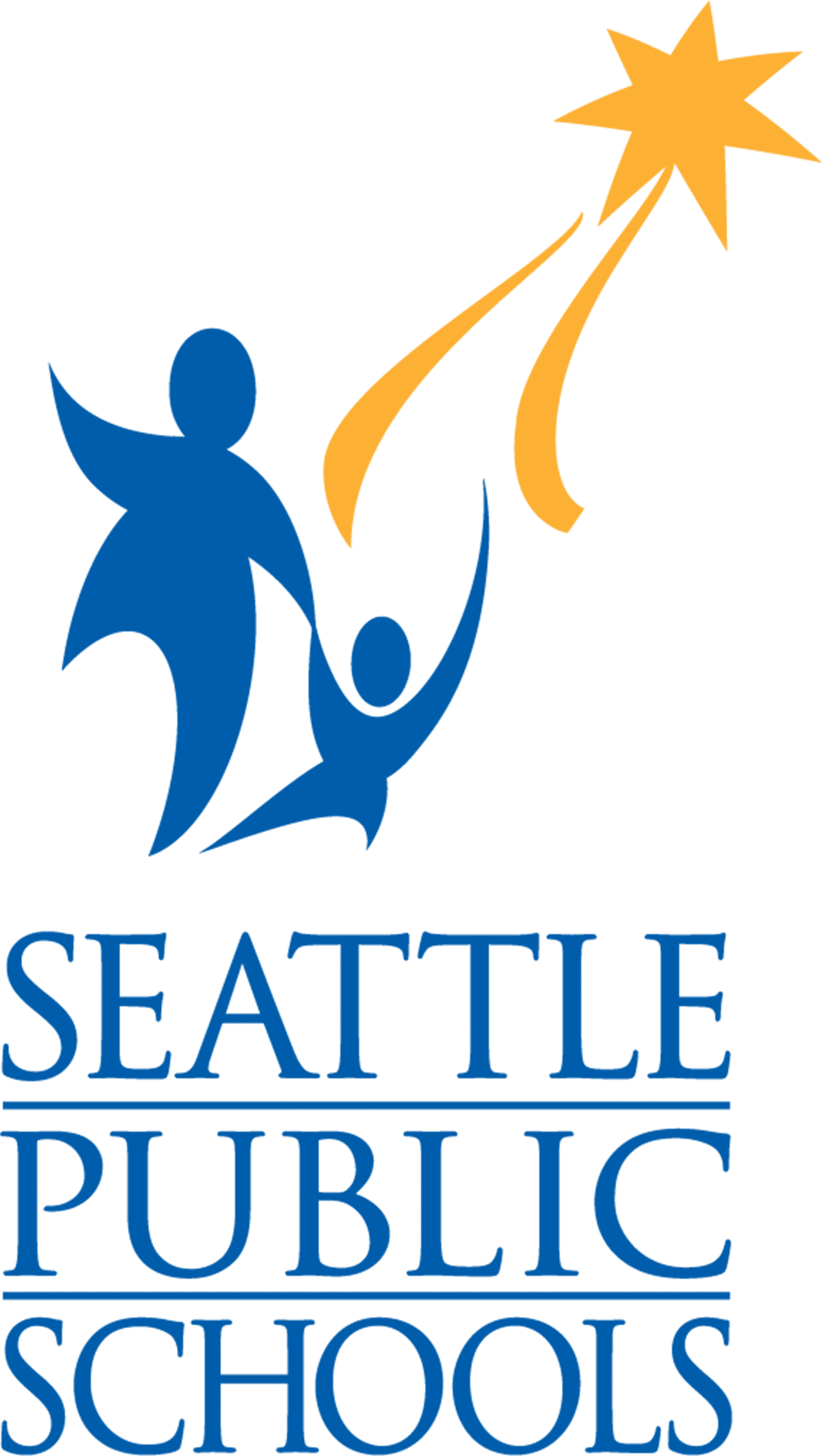 [Speaker Notes: Seattle’s story of services to Als – began to search for answers to how we ended up here.
1983 – description of IPP; 7 years after the onset of IDEA
1990s – Spectrum; use of self contained classrooms for some students; schools will fill seats with others
2000’s APP grew so large that a school needed to open to house
2010 – Spectrum still being analyzed, debated, controversial – Lawton elementary 
2016 – Why is Seattle still so Segregated? 

 takeaways:
-All planning was well intended – no one was trying to harm
-No mention of equitable access or how or why to deliver services at Neighborhood schools or ensure all kids can access
-In multiple analysis, opinions, complaints, or other feelings expressed - No interruption to the trend.

Today – we stand in the gap.  We are tasked with taking the story forward.  Courage, tenacity, focus, and remaining focused to our charge of equitable access is the interruption; unprecedented

10 years from now – when someone like me goes looking back through the Seattle Times, blog posts, records on ERIC, and other research.  I hope it will be because they are looking with the question – How did they do it.]
2019 Strategic Plan Theory of Action
WHEN WE FOCUS on ensuring racial equity in our educational system, unapologetically address the needs of students of color who are furthest from educational justice, and work to undo the legacies of racism in our educational system by: 

Allocating resources strategically through a racial equity framework
Delivering high-quality, standards-aligned instruction for all students
Creating healthy, supportive, culturally responsive environments
Partnering with families and communities who represent students of color
Making clear commitments and delivering on them

THEN we will eliminate opportunity and achievement gaps and every student will receive a high-quality, world-class education.
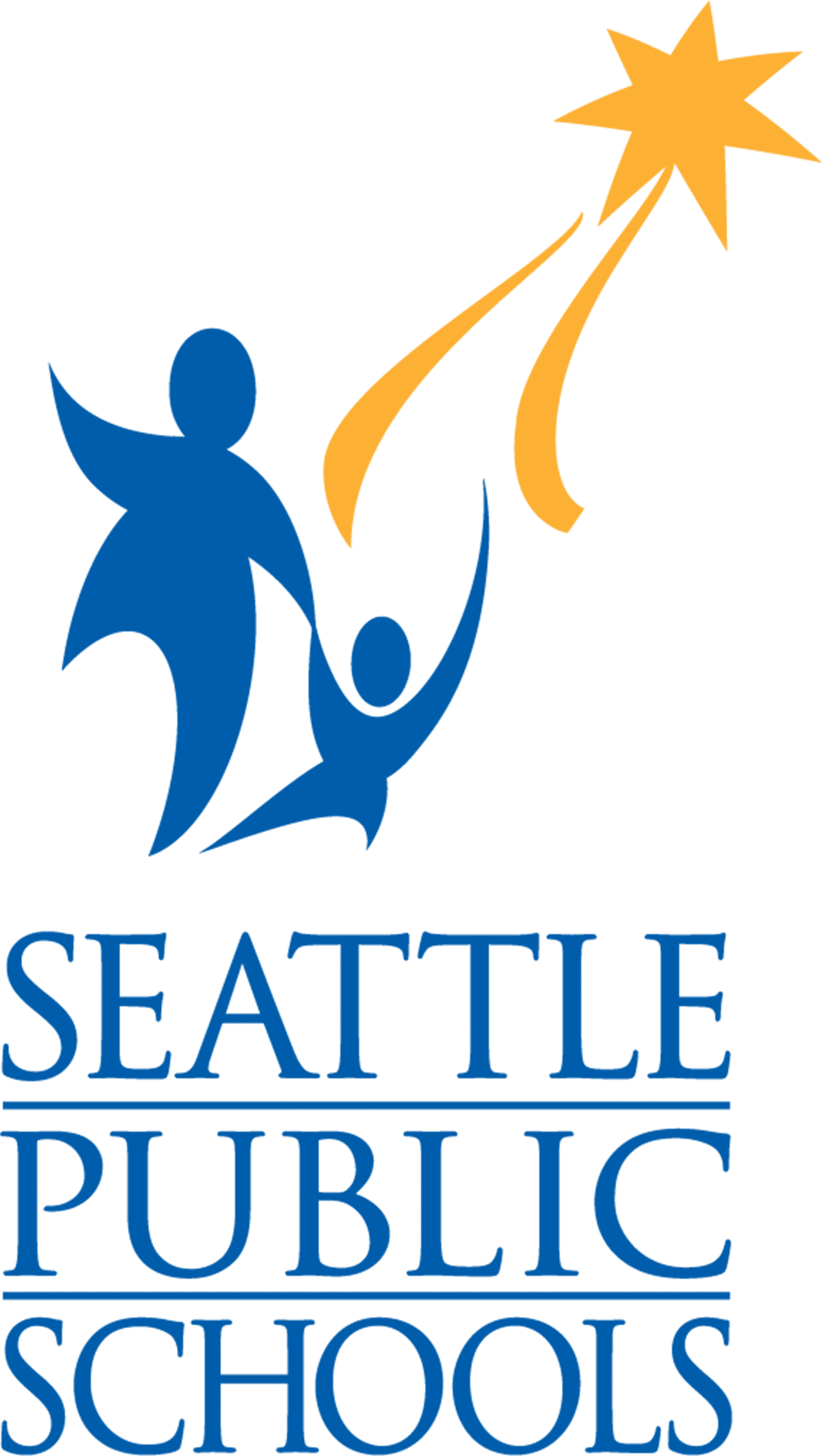 2019 Strategic Plan  Addendum C
The Advanced Learning Task Force
School Board Resolution No. 2017/18 - 10 charge:
Establish an Advanced Learning Task Force to review and make recommendations to the Superintendent and School Board related to the policies, procedures and practices of advanced learning programs and highly capable services supporting the district’s work on equitable access to advanced learning.

Review history and make recommendations in four areas:
Adopt a mission and vision for advanced learning in Seattle Schools
Define and/or redevelop Advanced Learning  and Highly Capable services
Promote equitable identification and access
District-wide implementation
ALTF Charge  Addendum D
Substitute Resolution No. 2017/18-10  Affirm the vision for equitable access to advanced coursework in all high 
					           schools
Define and/or redevelop Advanced Learning and Highly Capable services
		   Promote equitable identification and access
Strategic Plan  High Quality Instruction for all abilities; Allocating resources strategically through a racial equity framework
Charge 2 & 3 |
A Newly Designed Continuum of K-12 Services by 2023*
Neighborhood Elementary School Services K-5
Comprehensive Middle and High Schools
*HC Pathway continues through transition
Strategic Plan  Delivering high-quality, standards aligned instruction across all abilities and a continuum of services
Charge 2 & 3 |
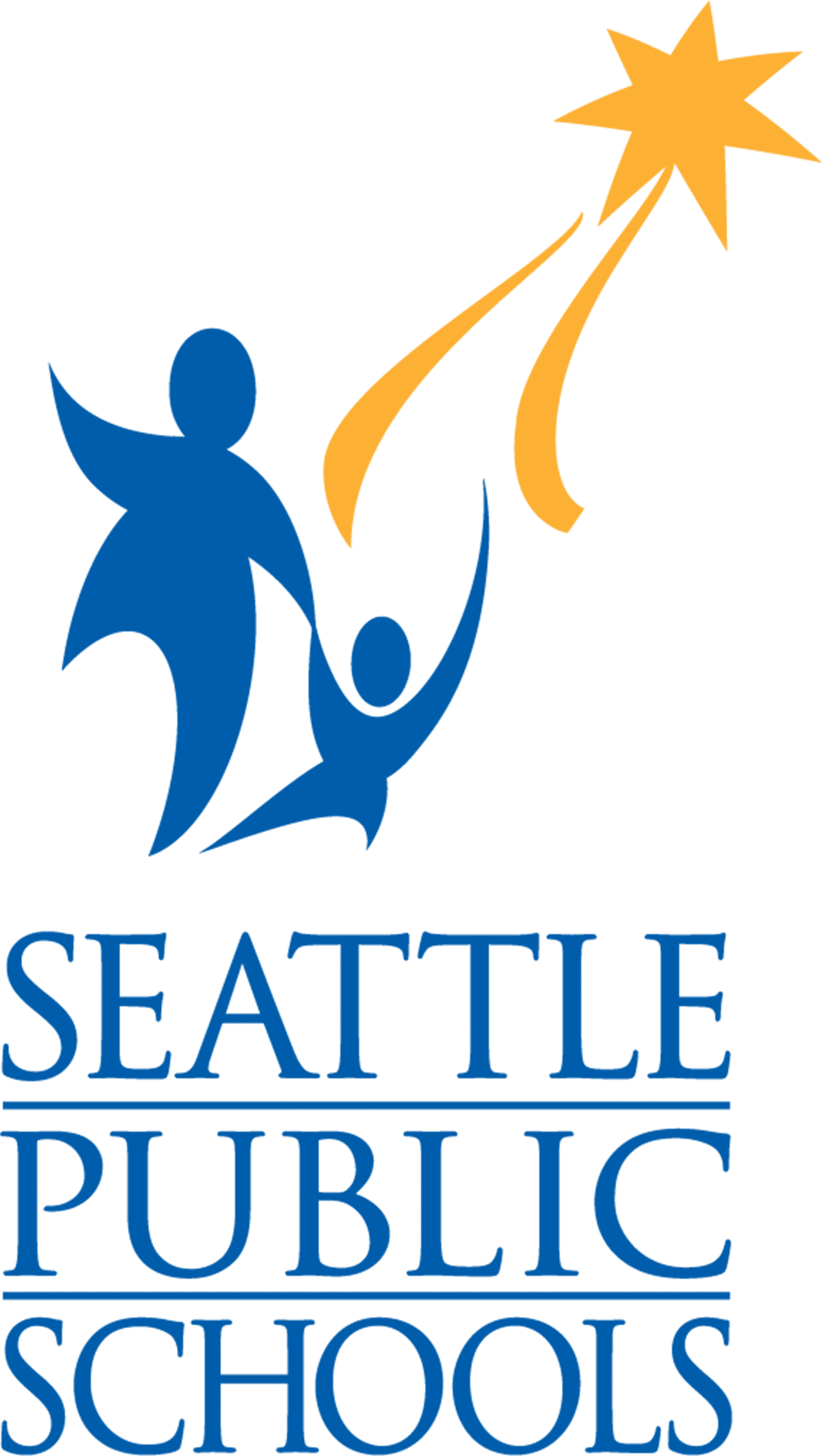 Kevin is a Caucasian student in 3rd grade. In Kindergarten he was given a special education evaluation due to severe behavioral challenges. Since he was not showing delay of cognitive skills, he was not assessed in this area. He was recommended for a social emotional learning classroom and attended a school outside his neighborhood boundary. From Kindergarten through 2nd grade he was in general education classes most of the day. In 2nd grade, the special education team noticed his high-level problem-solving skills and how quickly he learned the general education content. He tested and became eligible for HC services. The team recommended him for Access level of special education services (instead of SEL) and he moved to another school for 3rd grade.  He had difficulty adjusting to the new school setting.
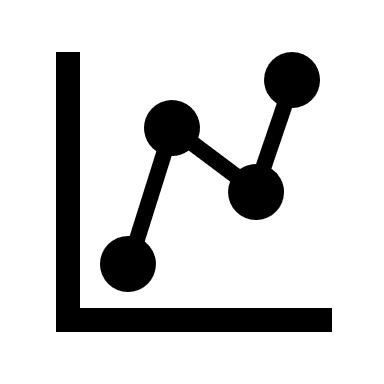 Define and/or redevelop Advanced Learning and Highly Capable services
		   Promote equitable identification and access
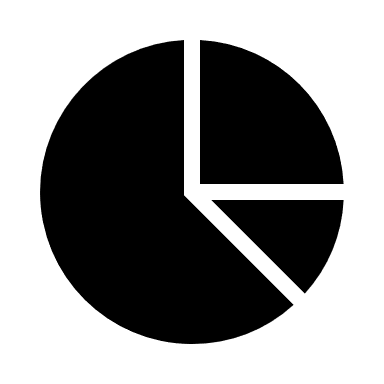 Future
Current
MTSS team looks at academic and SEL needs of all learners in the building based in staff input.
Identification of both SPED and advanced learning takes place at every school with central staff support.
Decisions for addressing needs are developed through the IEP process and the school-based selection committee.
He attends a program designed for children with similar needs. There he receives a higher level of support while also being around like-minded peers.
Student’s SPED needs come first.
AL decisions are made centrally while special education decisions are made at the building.  There is no collaboration between the two-identification process.
He attends a school where Access level of services are available, not an HC pathway or neighborhood school.
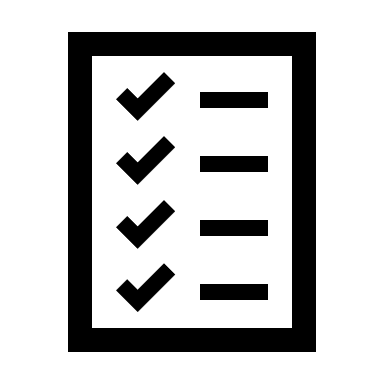 Implementation and Timeline:  Guiding Principles
Implementation will occur over a 6-year period
Year one will be spent engaging stakeholders regarding structures and services that reflect new vision, mission, commitments & policy
Develop a procedural guide to set expectations and accountability
Current placements and services will be maintained as change occurs over time
Initiate District Highly Capable Equity and Services Advisory Committee
Fund and require participation in professional development for staff
Moving Forward: Next Steps
Continue to engage stakeholders, communities of students of color furthest from educational justice, and advanced learning families

Board Action Report and policy revisions to CAI Committee on October 8th and Proposed Board Introduction on October 16th
 
Sunset of Advanced Learning Task Force

Explore racial caucusing with guidance from the Chief of Student Support Services and as the Highly Capable Equity Advisory Team commences work this fall.
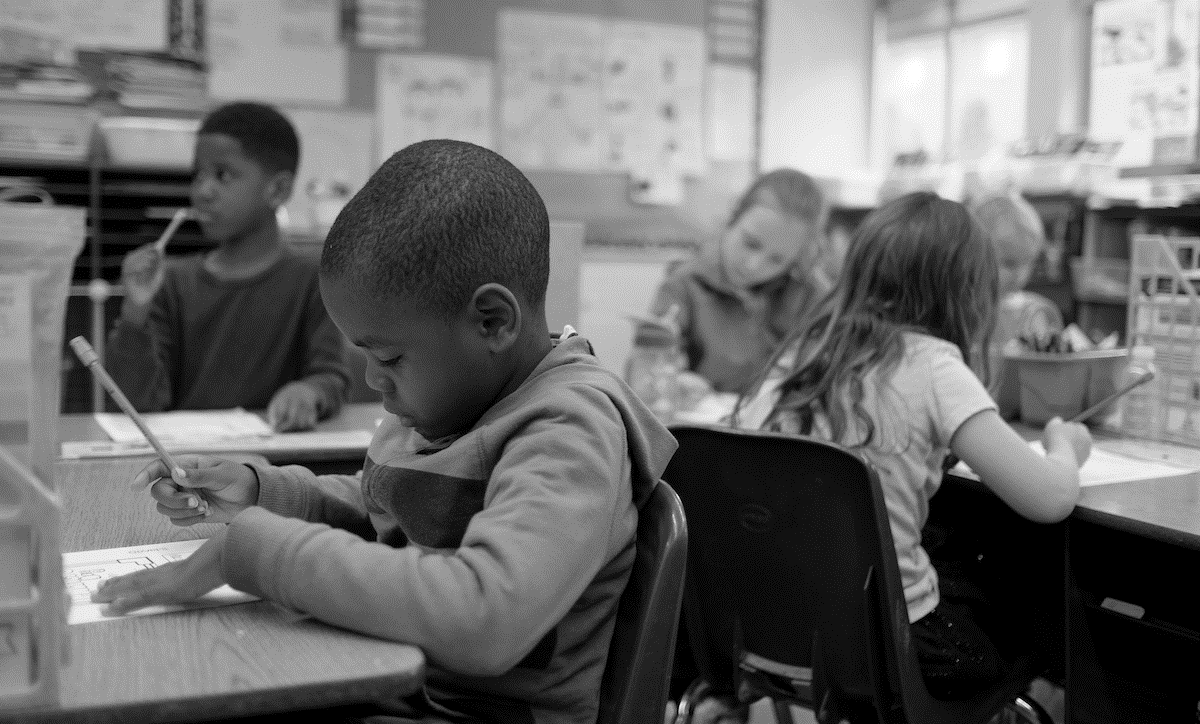 Thank you!
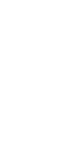